Thursday 11Feb2016 Day 2
Things to Know: 
Chapter 10 Test will be in about 10 days.
Last call for Molecular Model lab!!!!
Homework:
Read Chapter 10, Section 10.1, 10.2 and 10.3.
Complete page 5 “Word Equations” WS.
Review “Mr.  Dillon’s Classroom Rules”, especially policies on cell phone use, bathroom breaks, and respect!!!
Todays Learning Objectives:
Introduction to Chemical Reactions
Evidence of a chemical reaction
Word Equations
1
Please do not write on the Mid Term Exam Booklet!!!
“Fat” Tuesday 9Feb2016 Day 6
What is the name of these compounds? Mg3(PO4)2            H2S            N7H5
Things to Know: 
Mid Term will be on Wednesday Feb 10, 2015
Homework: Study for Chemistry Mid term 

Todays Learning Objectives:
Part 1 Review for Mid Term.
1
Monday 8Feb2016 Day 5
How many significant figures are in .00455 ? 7300?
Things to Know: 
Mid Term will be on Wednesday Feb 10, 2015
Homework: complete Chemistry Mid term Exam review.
Todays Learning Objectives:
Part 1 Review for Mid Term.
1
Thursday 4Feb2016 Day 3
Classify each bond type using ΔEN                           Nand N               H and O                 Na and Cl
Things to Know: 
Do to circumstances beyand our control Chapter 9 Test will be Friday!!!
Mid Term Exam will be on Wednesday 10Feb 2016.
Todays Learning Objectives:
Reviews for test PPT, Mid Term Review, Additional questions.
Review for Mid Term.
1
Wednesday 3Feb2016 Day 2
Classify each bond type using electronegativity
H and H         H and CL                       Na and I
Things to Know: 
Chapter 9 Test will be Friday!!!
Mid Term Exam will be on Tuesday 9Feb 2016.
Todays Learning Objectives:
Covalent properties
Reviews for test
1
Monday 1Feb2016 Day 6
Things to Know: Hand in all labs. Labs will not be accepted after Today!!!
Chapter 9 Test will be Thursday!!!
Mid Term Exam will be on Tuesday 9Feb 2016.
Homework: Complete pg 14 Lewis structures for polyatomic ions (1,2,4,and 7)
Put in shapes of molecules 1-26 on pgs 11,12,13.
Todays Learning Objectives:
VSPER Theory- Molecular Shapes
Review Lewis Dot
Lewis Dot Notes and demo, Polyatomic ions.
1
Friday 29Jan2016 Day 5
Do Now: What is the formula for Perchloric acid.

Things to Know: Hand in all labs. Labs will not be accepted after Today!!!
Chapter 9 Test will be next Wednesday!!!

Homework: Complete pg 14 Lewis structures for polyatomic ions1-8 (do not do 5 and 8)
Todays Learning Objectives:
Writing Lewis Dot Molecular Structures
Go over HW, Lewis Dot Notes and demo, Polyatomic ions.
1
Thursday 2Jan2016 Day 4
Do Now: What is the formula for Carbonic acid.

Things to Know: Hand in all labs. Labs will not be accepted after Today!!!
Chapter 9 Test will be next Tuesday!!!

Homework: Complete pgs 11,12 and 13 9#1-26) in packet

Todays Learning Objectives:
Writing Lewis Dot Molecular Structures
Go over HW, Lewis Dot Notes and demo, Work sample problems
1
Thursday 28Jan2016 Day 3
Do Now: What is the formula for Carbonic acid?

Things to Know: Hand in all labs. Labs will not be accepted after Today!!!
Chapter 9 Test will be next Tuesday!!!

Homework: Complete pgs 11,12 and 13 (#1-26) in packet

Todays Learning Objectives:
Writing Lewis Dot Molecular Structures
Go over HW, Lewis Dot Notes and demo, Work sample problems
1
Wednesday 27Jan2016 Day 3
Do Now: Take out homework from last night for teacher completion verification.

Warm up:  Classify the following acids as binary or oxyacids, then name them: HBr, H2SO4 , H2SO3
Things to Know: Hand in all labs. Labs will not be accepted after Today!!!

Homework: Complete Section 9.2 assessment (PG 10 oin packet)
Study for short (10-20 pts) quiz on naming covalent compounds and acids. 

Todays Learning Objectives:
Naming Molecular Compounds, acids and bases.
Go over HW, Review naming rules, complete Naming Acids and bases WS.
1
Wednesday 27Jan2016 Day 3
Do Now: Take out homework from last night for teacher completion verification.

Warm up:  Complete Pg 13 1-10. Draw the lewis dot for each molecule.
Things to Know: Hand in all labs. Labs will not be accepted after Today!!!

Homework: Complete Pg 13 1-10. Draw the Lewis dot structure for each molecule.
Todays Learning Objectives:
Lewis dot diagrams for molecules
5
Wednesday 27Jan2016 Day 3
Do Now: Take out homework from last night for teacher completion verification.

Warm up:  
Things to Know: Hand in all labs. Labs will not be accepted after Tuesday!!!

Homework: Complete Section 9.2 assessment (PG 10 in packet)
Study for short (10-20 pts) quiz on naming covalent compounds and acids. 

Todays Learning Objectives:
.
Check and go over HW, Naming molecules and acids quiz, Molecule lab.
2,3
Wednesday 27Jan2016 Day 3
Do Now: Take out homework from last night for teacher completion verification.

Warm up:  Classify the following acids as binary or oxyacids, then name them: HBr, H2SO4 , H2SO3
Things to Know: Hand in all labs. Labs will not be accepted after Today!!!

Homework: Complete Section 9.2 assessment (PG 10 oin packet)
Study for short (10-20 pts) quiz on naming covalent compounds and acids. 

Todays Learning Objectives:
Naming Molecular Compounds, acids and bases.
Go over HW, Review naming rules, complete Naming Acids and bases WS.
1
Tuesday 26Jan2016 Day 2
Do Now: Take out homework from last night for teacher completion verification.

Warm up:  Classify the following acids as binary or oxyacids, then name them: HBr, H2SO4 , H2SO3
Things to Know: Hand in all labs. Labs will not be accepted after Tuesday!!!

Homework: Complete Section 9.2 assessment (PG 10 oin packet)
Study for short (10-20 pts) quiz on naming covalent compounds and acids. 

Todays Learning Objectives:
Naming Molecular Compounds, acids and bases.
Go over HW, Review naming rules, complete Naming Acids and bases WS.
1
Friday 21Jan2016 Day 1
Do Now: Take out homework from last night for teacher completion verification.

Warm up:  What is the name of: P4O3 ; CCl, N9F7

Things to Know: Hand in all labs. Labs will not be accepted after Monday!!!

Homework: Complete Naming Molecular Compounds (WS #28, pg 9 in packet.)

Todays Learning Objectives:
Naming Molecular Compounds
1
Friday 21Jan2016 Day 1
Do Now: Take out homework from last night for teacher completion verification.
Warm up:  What is the name of: P4O3 ; CCl, N9F7

Things to Know: Hand in all labs. Labs will not be accepted after Monday!!!
 
Homework: Read Page 8 Naming acids. In packet. 
Todays Learning Objectives:
Models of Molecules Lab
3,5
Thursday 20Jan2016 Day 6
D0 NOW: Take out Homework (pg 3 in packet) and class work from yesterday (pg 5 in packet).
Warm up:  What is a diatomic element? Name them (hint: there are 7 total).
Homework: Complete Naming Molecular Compounds (WS #28, pg 7 in packet.)

Todays Learning Objectives:
Naming Molecular Compounds
1
Tuesday 19Jan2016 Day 4
Warm up:  Look over notes for Chapter 8 Test (Ionic Compounds) 
Homework: None
Todays Learning Objectives:
Chapter 8 Test (Ionic Compounds)
1
Tuesday 19Jan2016 Day 4
Warm up:  What is an Ionic Bond? Metallic Bond?

Do Now: Hand in Warm up sheets from last week.
 
Homework: Draw Lewis Dot structures for the molecules on the bottom of page 3.

Chapter 9 Test (Covalent Bonding) will be next Friday (1-29-2016). 

Todays Learning Objectives: 
Intro to Covalent Bonds
1
Friday 15Jan2016 Day 3
Warm up:  What is an Ionic Bond? Metallic Bond?
Homework: Draw Lewis Dot structures for the molecules on the bottom of page 3
Todays Learning Objectives:
Chapter 9 Test (Ionic Compounds) will be next Friday (
1
Thursday 14Jan2016 Day 2
Warm up:  What are the roman numerals numbers 1 – 6?

Homework: Study for Chapter 8 Test (Ionic Compounds) tomorrow
Powerpoint notes are on my website

Chapter 8 Test: Ionic Compounds will be Friday (tomorrow).
Homework:
1
Wednesday 13Jan2016 Day 1
Warm up:  What is the name of NH4OH; what is the formula for Iron VI Phosphate? Gold is multi valent; what is the name of the ionic compound AuO?

Do NOW: Complete Chapter 8 review  

Chapter 8 Test: Ionic Compounds will be Friday.
Homework: Complete Chapter 8 review 
Todays Learning Objectives
Section 8.4Metallic bonds
1
Wednesday 13Jan2016 Day 1
Warm up:  What is the name of CaCrO4; what is the formula for Chromium IV permangnate? Tin is multi valent; what is the name of the ionic compound SnO2?

Do NOW: Complete pg 15 in packet
Things to know: Quiz Today on ionic formulas and naming ionic compounds.
Chapter 8 Test: Ionic Compounds will be Friday.
Homework:  Complete pgs 15 and 16 in packet, study for quiz.
Todays Learning Objectives
Section 8.4Metallic bonds
1
Tuesday 12Jan2016 Day 6
Warm up:  What is the name of CaCrO4; what is the formula for Chromium IV permangnate? Tin is multi valent; what is the name of the ionic compound SnO2?

Do NOW: Complete pg 15 in packet
Things to know: Quiz Today on ionic formulas and naming ionic compounds.
Chapter 8 Test: Ionic Compounds will be Thursday.
Homework:  Complete pgs 15 and 16 in packet, study for quiz.
Todays Learning Objectives
Section 8.4Metallic bonds
1
Monday 11Jan2016 Day 5
Warm up:  What is the name of KMnO4; what is the formula for aluminum nitrite? Iron is multi valent; what is the name of the ionic compound Fe2O3?
Things to know: Quiz tomorrow on ionic formulas and naming ionic compounds.
Chapter 8 Test: Ionic Compounds will be Thursday.
Homework: Read Sections 8.1, 8.2 and 8.3 in textbook.
Complete pgs 15 and 16 in packet, study for quiz.
Todays Learning Objectives
Writing ionic formulas.
Naming Ionic compounds.
Multi-Valent cations
1
Friday 8Jan2016 Day 4
Warm up:  Look over Notes for Quiz  
Things to know: Chapter 8 Test: Ionic Compounds will be next Friday.
Homework: Read Sections 8.1, 8.2 and 8.3 in textbook.
Complete section 8.3 assessment on pg 14 of packet
Todays Learning Objectives
Writing ionic formulas.
Naming Ionic compounds.
Multi-Valent ions
1
Thursday 7Jan2016 Day 3
Warm up: What is the formula of Barium Bromide?
Things to know: Quiz on Polyatomic ions will be on tomorrow. You must know the name , charge and correct formula for all 7.
Chapter 8 Test: Ionic Compounds will be in about 7 days.
Homework: Read Sections 8.1, 8.2 and 8.3 in textbook.
Complete section 8.3 assessment on pg 14 of packet
Todays Learning Objectives
Writing ionic formulas.
Naming Ionic compounds.
1
Thursday 7Jan2016 Day 3
Warm up: Do Now: Complete page 7 in packet (just write the formula)
Things to know: Quiz on Polyatomic ions will be on tomorrow. You must know the name , charge and correct formula for all 7.
Chapter 8 Test: Ionic Compounds will be in about 7 days.
Homework: Read Sections 8.1, 8.2 and 8.3 in textbook.
Complete section 8.3 assessment on pg 14 of packet
Todays Learning Objectives
Writing ionic formulas.
Naming Ionic compounds.
1
Wednesday 6Jan2016 Day 2
Warm up: What is the formula of Barium Bromide

Things to know: Quiz on Polyatomic ions will be on tomorrow. You must know the name , charge and correct formula for all 7.
Chapter 8 Test: Ionic Compounds will be in about 7 days.
Homework: Read Sections 8.1, 8.2 and 8.3 in textbook.
Complete practice problems on page 14 of packet. and 11 
Todays Learning Objectives
The formation and nature of ionic bonds.
Writing ionic formulas.
1
Tuesday 5Jan2016 Day 1
Warm up: What is an ionic bond?

Things to know:
 Quiz on Polyatomic ions (pg 12 in packet) will be on Friday. You must know the name , charge and correct formula for all 7.
Chapter 8 Test: Ionic Compounds will be in about 9 days.
Homework: Complete Practice problems 7-11 on pg 5 and section 8.2 assessment on pg 6
Todays Learning Objectives
The formation and nature of ionic bonds.
Writing ionic formulas.
1
Tuesday 4Jan2016 Day 6
Goals: Writing chemical formulas
              Naming ionic compounds and acids

Things to know:
 Quiz on Polyatomic ions (pg 12 in packet) will be on Friday. You must know the name , charge and correct formula for all 7.
Chapter 8 Test: Ionic Compounds will be in about 10 days.
Homework: Complete Section 8.1 assessment (Pg 3 of packet)
Todays Learning Objectives
Forming chemical bonds.
1
Monday 4Jan2016 Day 6
Goals: Writing chemical formulas
              Naming ionic compounds and acids

Things to know:
 Quiz on Polyatomic ions (pg 12 in packet) will be on Friday. You must know the name , charge and correct formula for all 7.
Chapter 8 Test: Ionic Compounds will be in about 10 days.
Homework: Complete Section 8.1 assessment (Pg 3 of packet)
Todays Learning Objectives
Forming chemical bonds.
1,5
Friday 18Dec2015 Day 2
Things to Know: Extra credit available: up to 10 cans. Due Tomorrow.

Chapter 6 Test: The Periodic Table and Periodic Law will be on Friday.

Todays Learning Objectives
Review for test
Go over Chapter 6 study guide.
1,5
Friday 18Dec2015 Day 1
Homework- Complete the “Element Brochure” Lab Project  (by break).
Warm-up: Look over notes for Chapter 6 Test TODAY!!!

Things to Know: Chapter 6 Test is TODAY!!!


Today’s Learning Objectives
1,5
Wednesday 16Dec2015 Day 6
Homework- Complete the “Element Brochure” Lab Project  (by break).
Warm-up: Look over notes for Chapter 6 Test TODAY!!!

Things to Know: Chapter 6 Test is TODAY!!!


Today’s Learning Objectives
1,5
Wednesday 16Dec2015 Day 6
Homework- Study for Chapter 6 Test: The Periodic Table and The Periodic Law
Things to Know: Extra credit available: up to 10 cans. Due Tomorrow.

Chapter 6 Test: The Periodic Table and Periodic Law will be on Friday.

Todays Learning Objectives
Review for test
Go over Chapter 6 study guide.
1,5
Wednesday 17Dec2015 Day 1
Homework- Study for Chapter 6 Test: The Periodic Table and The Periodic Law
Things to Know:  I have graded and posted the Flame Test and The Planet Chycogon labs.
 I will accept them until tomorrow. 
Extra credit available: up to 10 cans. Due Tomorrow.

Chapter 6 Test: The Periodic Table and Periodic Law will be on Friday.

Todays Learning Objectives
Review for test
Go over Chapter 6 study guide.
3
Wednesday 16Dec2015 Day 6
Homework- Study for Chapter 6 Test: The Periodic Table and The Periodic Law
Things to Know:  I have graded and posted the Flame Test and The Planet Chycogon labs.
 I will accept them until tomorrow. 
Extra credit available: up to 10 cans. Due Tomorrow.

Chapter 6 Test: The Periodic Table and Periodic Law will be on Thursday.

Todays Learning Objectives
Review for test
Go over Chapter 6 study guide.
3
Wednesday 16Dec2015 Day 6
Warm up: None. Please take out classwork from yesterday and HW to be checked.

Homework- Complete Chapter 6 study guide.
Things to Know: Extra credit available: up to 10 cans.


Chapter 6 Test: The Periodic Table and Periodic Law will be on Friday.

Todays Learning Objectives
Go over homework/classwork. (pg  7,16,18, 20, 21, 22)
Complete Chapter 6 study guide.
1
Tuesday 15Dec2015 Day 5
Warm up: None. Please take out packets to be checked.

Homework- Complete Chapter 6 study guide.
Things to Know: Extra credit available: up to 10 cans.

Chapter 6 Test: The Periodic Table and Periodic Law will be on Thursday.

Todays Learning Objectives
Go over homework/classwork. (pg  7,16,18, 20, 21, 22)
Complete Chapter 6 study guide.
3,5
Friday 11Dec2015 Day 3
Warm up: What is the trend for atomic number as you go across a period and down a group? What is the trend for atomic mass?

Homework- Complete questions 16-18 (packet pg 16) and 19-22 (packet pg 18)

Things to Know: Extra credit available: up to 10 cans.

Chapter 6 Test: The Periodic Table and Periodic Law will be on next Tuesday (ish).

Todays Learning Objectives
Continue Chapter 6: The Periodic Table and Periodic Law.
Periodic Trends
1,3,5
Thursday 10Dec2015 Day 2
Warm up: Why are the elements at the bottom of the column more reactive that the elements at the top of the alkali metals.

Homework- Complete pg 20 in the packet..(use periodic trend chart on the back of pg 20).
Things to Know: Extra credit available: up to 10 cans.
Chapter 6 Test: The Periodic Table and Periodic Law will be on next Tuesday (ish).

Todays Learning Objectives
Continue Chapter 6: The Periodic Table and Periodic Law.
Groups within the periodic table
Trends within the periodic table
1,3,5
Wednesday 9Dec2015 Day 1
Warm up: How many valence electrons are in the alkali metals?, alkaline earth metals? Halogens? Noble gases ? Carbon group? D-block elements?, f-block elements?

Homework- Complete pg 19 in the packet..
Things to Know: Extra credit available: up to 10 cans.
Chapter 6 Test: The Periodic Table and Periodic Law will be on next Tuesday (ish).

Todays Learning Objectives
Continue Chapter 6: The Periodic Table and Periodic Law.
Groups within the periodic table
1,3,5
Monday 7Dec2015 Day 5
Warm up: Identify the group for each of the following elements Na, Cl, Fe, Xe, Sr, Si and U.
Homework- Complete pg 12 and 13 in the packet..
Things to Know: 
Chapter 6 Test: The Periodic Table and Periodic Law will be in about 7 days.

Todays Learning Objectives
Check
Continue Chapter 6: The Periodic Table and Periodic Law.
1,3,5
Friday 4Dec2015 Day 4
Warm up: What was the problem with Mendeleev’s periodic table? What fixed this.
Homework- Complete pg 7 and 8  and question 6 on page 9 of packet..
Things to Know: 
Chapter 6 Test: The Periodic Table and Periodic Law will be in about 8 days.
Anyone who needs to take the Chapter 5 Test: Electrons in the Atom must take it Now. The test will be given so be ready!!!

Todays Learning Objectives
Check
Continue Chapter 6: The Periodic Table and Periodic Law.
1,3,5
Thursday 3Dec2015 Day 3
Warm up: Classify Fr, Si, Al, and F as metal, non-metal or metalloid
Homework- Complete pg 6 of packet questions 1-5.
Things to Know: 
Chapter 6 Test: The Periodic Table and Periodic Law will be in about 10 days.
Anyone who needs to take the Chapter 5 Test: Electrons in the Atom must take it by Friday. The test will be given so be ready!!!

Todays Learning Objectives
Begin Chapter 6: The Periodic Table and Periodic Law.
1,3,5
Wednesday 2Dec2015 Day 2
Warm up: true or false: mass (ex 12.5 kg), volume (11.4 L) weight (224 Lbs) and Length (24 m) are all extensive properties? Why?

Homework- Chapter 6 Test: The Periodic Table and Periodic Law will be in about 10 days.

Things to Know: Anyone who needs to take the Chapter 5 Test: Electrons in the Atom must take it by Friday.

Todays Learning Objectives
Content SLO Test Today!!
Begin Chapter 6: The Periodic Table and Periodic Law
1,3,5
Tuesday 1Dec2015 Day 1
Warm up: Is boiling water a physical or chemical change? Boiling (cooking)an egg?
Please hand in ALL labs, and warm-up sheets!!
Homework- Study SLO Review for Test on Wednesday!!
Things to Know: Content SLO will be given on Wednesday.

Todays Learning Objectives
Review for Content SLO Test on Wednesday.
1,3,5
Monday 30 Nov2015 Day 6
Warm up: What are 3 properties of metals, non- metals? 
Please hand in ALL labs, and warm-up sheets!!
Homework- Study SLO Review for Test on Wednesday!!
Things to Know: Content SLO will be given on Wednesday.

Todays Learning Objectives
Review for Content SLO Test on Wednesday.
1,3,5
Tuesday 24 Nov2015 Day 5
Warm up: Look over Chapter 5 Notes for TEST Today.
Please hand in ALL labs, and warm-up sheets!!
Homework- Have a Great Thanksgiving!!
Things to Know: Content SLO will be given when we get back from break.

Todays Learning Objectives
Test: Chapter 5 electrons in the Atom.
1,3,5
Monday 23 Nov2015 Day 4
Warm up: What is the longhand electron configuration,  Shorthand (Noble gas) Configuration, orbital Notation and Lewis Electron Dot notation  for Ge? 

Homework- Study for Chapter 5 Test “Electrons in the Atom” Test tomorrow
Things to Know: 
Chapter 5 Electrons in the Atoms Test will be Tomorrow.

Todays Learning Objectives
Review for test.
1,3,5
Friday 20 Nov2015 Day 3
Warm up: What is the orbital  configuration for Ag? 
What is this element?





Homework- Complete: Section 5.3 assessmemt and Test Review
Things to Know: 
Chapter 5 Electrons in the Atoms Test will be next Tuesday

Todays Learning Objectives
Valance electrons
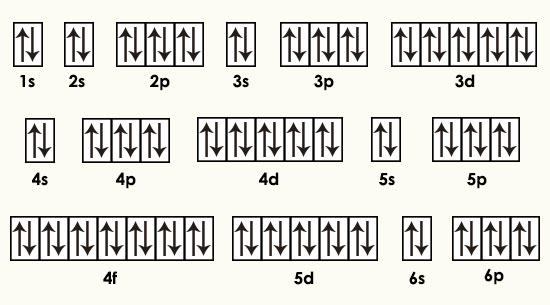 3,5
Thursday 19 Nov2015 Day 2
Warm up: What is the electron configuration for Ag? 
What is the Noble gas configuration of La?
 What element is 
1s22s22p63s23p64s23d104p5;?    
 [Ar] 4s2 3d3?
1s22s22p63s23d10

Homework- Complete Electron Configuration WS (handout)
Things to Know: 
Chapter 5 Electrons in the Atoms Test will be next Tuesday

Todays Learning Objectives
Pauli Exclusionary Principle
Hund’s Rule
3,5
Wednesday 18 Nov2015 Day 1
Warm up: What is the electron configuration for Zr? Shorthand ? What element is 1s22s22p63s23p64s23d104p6 5s24d105p4
Homework- Complete Practice problems (Pg 9 in packet)
Things to Know: 
Chapter 5 Electrons in the Atoms Test will be next Tuesday

Todays Learning Objectives
Electron configuration
Noble gas configuration
3,5
Wednesday 18Nov2015 Day 1
Warm up: What is the electron configuration for Mn?
Homework- Electron Configurations Handout WS
Things to Know: 
Chapter 5 Electrons in the Atoms Test will be next Monday

Todays Learning Objectives
Electron configuration
Noble gas configuration
1
Tuesday 17 Nov2015 Day 6
Warm up: What is the electron configuration for Mn?
Homework- Electron Configurations Handout WS
Things to Know: 
Chapter 5 Electrons in the Atoms Test will be next Monday

Todays Learning Objectives
Electron configuration
Noble gas configuration
5
Tuesday 17 Nov2015 Day 6
Warm up: What is Heisenburg’s principle?
Homework- Electron Configurations WS (pg 6 of packet)
Things to Know: 
Chapter 5 Electrons in the Atoms Test will be next Monday .

Todays Learning Objectives
Aufbrau Principle
Electron configuration
5
Monday 16 Nov2015 Day 5
Warm up: What is Heisenburg’s principle?
Homework- Electron Configurations WS (pg 6 of packet)
Things to Know: 
Chapter 5 Electrons in the Atoms Test will be next Friday (ish).

Todays Learning Objectives
Aufbrau Principle
Electron configuration
5
Friday 13 Nov2015 Day 4
Warm up: What is Heisenburg’s principle?
Homework-Read the Rest of Chapter 5: Electrons in the Atom.
Things to Know: 
Chapter 5 Electrons in the Atoms Test will be next Friday (ish).

Todays Learning Objectives
Vocab Test Today!!
Electron configuration
5
Tuesday 10 Nov2015 Day 2
Warm up: What is a non- metal, liquid and an intensive property?
Homework-  Study SLO Vocabulary.
Things to Know: 
Chemistry Vocabulary quarterly test will be Next Friday  Nov 13. 
This is the last day of the Marking Period.

Todays Learning Objectives
Electron configuration
5
Tuesday 10 Nov2015 Day 2
Warm up: What is a metal, gas and an extensive property?
Homework-  Study SLO Vocabulary.
Things to Know: 
Chemistry Vocabulary quarterly test will be Next Friday  Nov 13. 
This is the last day of the Marking Period.

Todays Learning Objectives
Electron configuration
5
Tuesday 10 Nov2015 Day 2
Warm up: What is a metal, gas and an extensive property?
Homework-  Study SLO Vocabulary.
Things to Know: 
Chemistry Vocabulary quarterly test will be Next Friday  Nov 13. 
This is the last day of the Marking Period.

Todays Learning Objectives
Electron configuration
5
Monday 9 Nov2015 Day 6
Warm up: What is a metal, gas and an extensive property?

Homework-  
Things to Know: 
Chemistry Vocabulary quarterly test will be Next Friday  Nov 13. This is the last day of the Marking Period.

Todays Learning Objectives
Electron configuration
5
Friday 6 Nov2015 Day 6
Warm up: What are subatomic particles, mass number, and density?

Homework-  
Complete vocab practice test.
Read Chapter 5.1 and 5.2 in text.
Please be sure to hand in all labs !!!
Things to Know: 
Chemistry Vocabulary quarterly test will be Next Friday  Nov 13. This is the last day of the Marking Period.

Todays Learning Objectives
Wave nature of light
Line Spectra
5
Friday 6 Nov2015 Day 6
Warm up: What sub-atomic particle defines an element?

Homework-  
Complete Bohr Diagram worksheet
Read Chapter 5.1 and 5.2 in text.
Please be sure to hand in all labs !!!
Things to Know: 
Chemistry Vocabulary quarterly test will be Next Friday  Nov 13. This is the last day of the Marking Period.

Todays Learning Objectives
Drawing Bohr Atomic Model Diagrams
Drawing Lewis Electron Dot Diagrams
5
Thursday 5 Nov2015 Day 5
Warm up: What sub-atomic particle defines an element?

Homework-  
Complete Bohr diagram worksheet
Read Chapter 5.1 and 5.2 in text.
Please be sure to hand in all labs !!!
Things to Know: 
Chemistry Vocabulary quarterly test will be Next Friday  Nov 13. This is the last day of the semester.

Todays Learning Objectives
Drawing Bohr Atomic Model Diagrams
Drawing Lewis Electron Dot Diagrams
5
Thursday 5 Nov2015 Day 5
Warm up: Draw the Bohr Model and  Lewis Electron Dot Diagrams for Oxygen?

Homework-  
Complete Bohr diagram worksheet
Read Chapter 5.1 and 5.2 in text.
Please be sure to hand in all labs !!!
Things to Know: 
Chemistry Vocabulary quarterly test will be Next Friday  Nov 13. This is the last day of the semester.

Todays Learning Objectives
Vocabulary list
Bohr Atom
Lewis Electron Dot
5
Wednesday 4 Nov2015 Day 4
Warm up: What is the definition of the following words: Matter, quantitative, atomic mass?

Homework-  
Complete Bohr diagram worksheet
Read Chapter 5.1 and 5.2 in text.
Please be sure to hand in all labs !!!
Things to Know: 
Chemistry Vocabulary quarterly test will be Next Friday  Nov 13. This is the last day of the semester.

Todays Learning Objectives
Vocabulary list
Bohr Atom
Lewis Electron Dot
5
Thursday 5 Nov2015 Day 5
Warm up: What is the definition of the following words: Chemistry Mass number ,and extensive property?

Homework-  read Chapter 5.1 and 5.2 in text.
Things to Know: Chemistry Vocabulary quarterly test will be Next Friday  Nov 13. This is the last day of the semester

Todays Learning Objectives
Vocabulary list
Wave nature of light
Line Spectra
1
Wednesday 4 Nov2015 Day 4
Warm up: What is the definition of the following words: Matter, quantitative, atomic mass?

Homework-  read Chapter 5.1 and 5.2 in text.
Things to Know: Chemistry Vocabulary quarterly test will be Next Friday  Nov 13. This is the last day of the semester

Todays Learning Objectives
Vocabulary list
Wave nature of light
1,3
Friday 30 Oct2015 Day 6
Warm up: Take out Homework, Finish Chapter Review at the end of packet.                                                  

Homework-  Study for Chapter 4Test –The Atom
Things to Know: Chapter 4 The Atom Test will be Friday.
Todays Learning Objectives
Atomic Mass
Review for Test
1,3
Thursday 29 Oct2015 Day 1
Warm up: Take out Homework, Finish Chapter Review at the end of packet.                                                  

Homework-  Study for Chapter 4Test –The Atom
Things to Know: Chapter 4 The Atom Test will be Friday.
Todays Learning Objectives
Atomic Mass
Review for Test
1,3
Tuesday 27 Oct2015 Day 6
Warm up: How many protons neutrons and electrons are in: 
                                                       +3

Homework-  Complete Section 4.3 Assessment. Complete pg 16 and 17 in packet.
Things to Know: Chapter 4 The Atom Test will be Friday.
Todays Learning Objectives
Atomic Mass
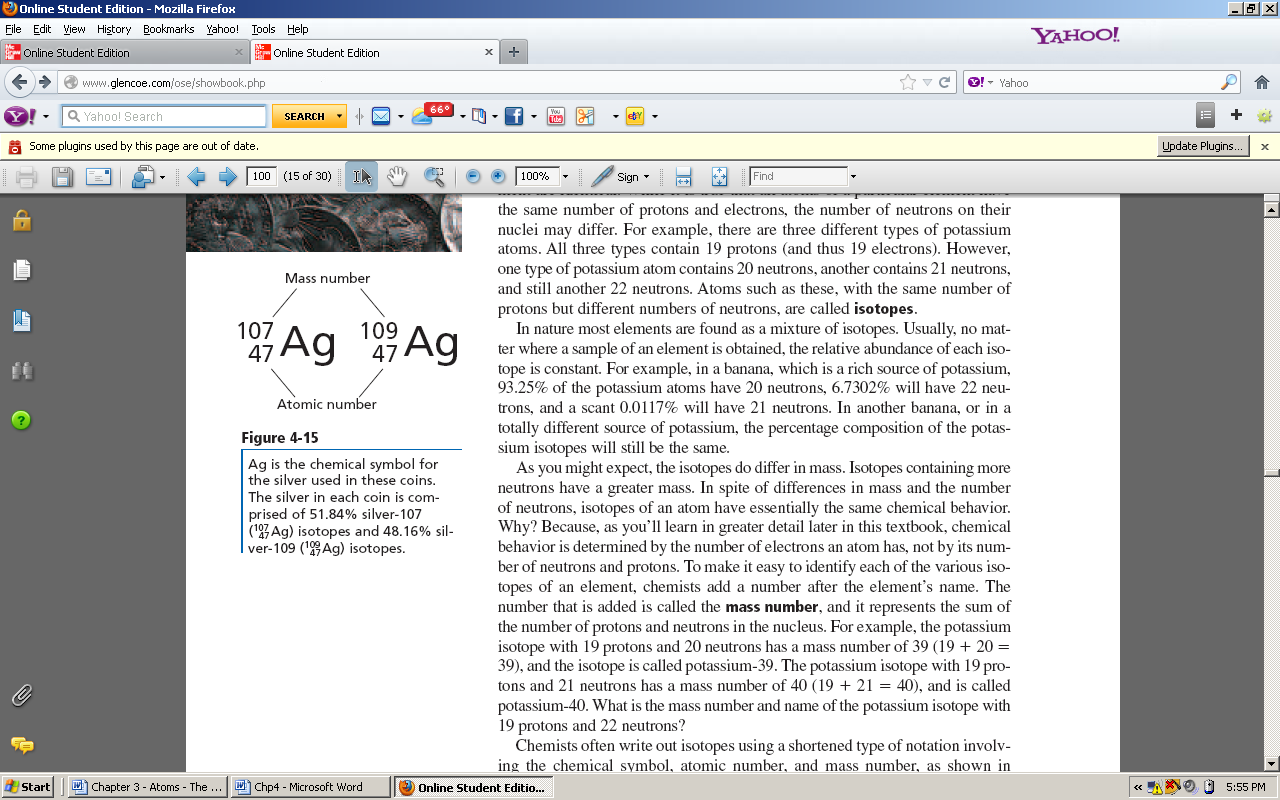 1,3
Tuesday 27 Oct2015 Day 6
Warm up: How many protons neutrons and electrons are in: 
                                                       +3

Homework-  complete Section 4.3 Assessment. Also complete Chapter 4 Study Guide at the end of packet
Things to Know: Chapter 4 The Atom Test will be Friday.
Todays Learning Objectives
Atomic Mass
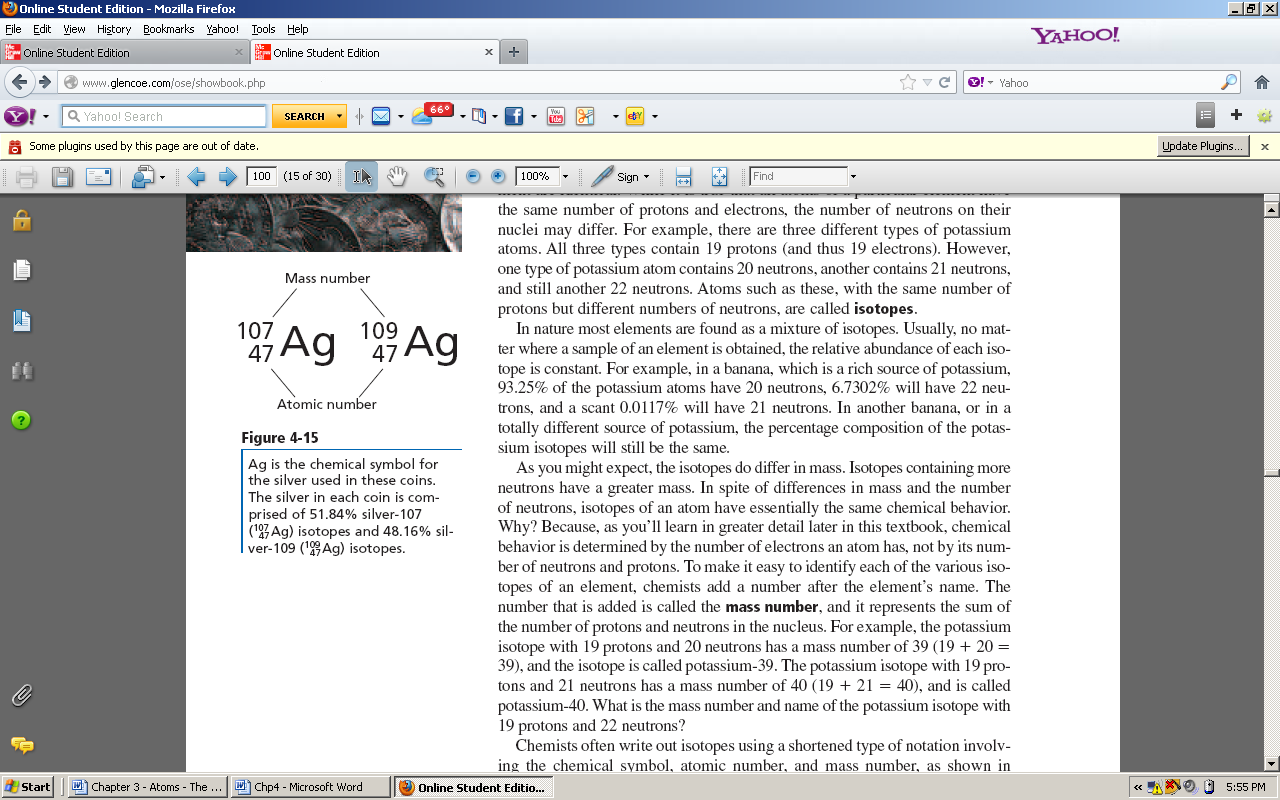 1,3
Monday 26 Oct2015 Day 5
Warm up: How many protons neutrons and electrons are in: 


Homework-  complete page 16 and 17 in packet.
Things to Know: Chapter 4 The Atom Test will be Friday.
Todays Learning Objectives
Ions.
Atomic Mass
1,3
Monday 26 Oct2015 Day 5
Warm up: How many protons neutrons and electrons are in: 
                                                       +3

Homework-  complete page 16 and 17 in packet.
Things to Know: Chapter 4 The Atom Test will be Friday.
Todays Learning Objectives
Ions.
Atomic Mass
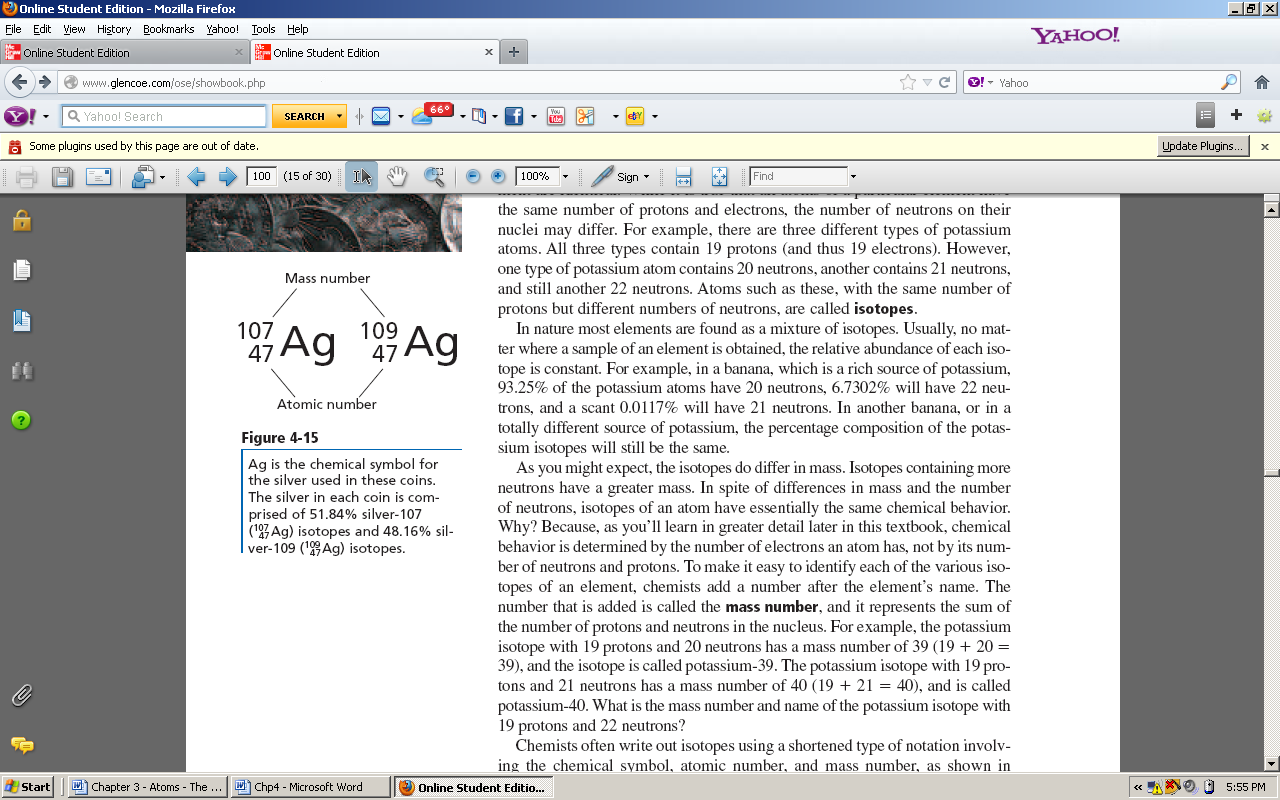 1,3
Friday 23 Oct2015 Day 4
Warm up: What is an isotope? What is an atoms atomic number?
Do Now: Complete Practice Problems 11,12 and 13 on packet page 9 
Homework-  complete “Atomic Structure” WS.
Page 12 in Packet
Things to Know: Chapter 4 The Atom Test will be next Thursday-ish.
Todays Learning Objectives
Isotopes and mass number
Isotopes of hydrogen
Ions.
5
Friday 23 Oct2015 Day 4
Warm up: What is an isotope? What is an atoms atomic number?
Do Now: Complete Practice Problems 11,12 and 13 on packet page 9 
Homework-  complete “The Atoms Family” WS
Things to Know: Chapter 4 The Atom Test will be next Thursday-ish.
Todays Learning Objectives
Isotopes and mass number
Isotopes of hydrogen
1
Friday 23 Oct2015 Day 4
Warm up: What were the contributions of Democritus, John Dalton, JJ Thompson, Ernest Rutherford and James Chadwick?
Homework- Complete Practice Problems 11-13 and complete the chart on page 9 of packet
Things to Know: Chapter 4 The Atom Test will be next Thursday ish.
Todays Learning Objectives
Rutherford’s Model Demo
Isotopes and mass number
3
Thursday 22Oct2015 Day 3
Warm up: Do Now: Complete pg 15 in packet. 
Homework- Complete Pg 11 in Packet “” WS.
Things to Know: Chapter 4 The Atom Test will be next Thursday ish.
Todays Learning Objectives
Atomic Structure
Isotopes and mass number
1,5
Wednesday 21Oct2015 Day 2
Warm up: What were the contributions of Democritus, John Dalton, JJ Thompson, Ernest Rutherford and James Chadwick?
Homework- Complete Practice Problems 11-13 and complete the chart on page 9 of packet
Things to Know: Chapter 4 The Atom Test will be next Thursday ish.
Todays Learning Objectives
Rutherford’s Model Demo
Isotopes and mass number
1
Tuesday 20Oct2015 Day 1
Warm up: Looking at John Dalton’s atomic theory (pg 4 of The Atom packet) which of the 5 statements are not correct?
Homework- Complete Section 4.1 and 4.2 Assessment (handout)
Things to Know: Chapter 4 The Atom Test will be in about 9 days.
Todays Learning Objectives
    JJ Thompson’s Atomic Model 
   Rutherford’s Model
1
Monday 19Oct2015 Day 6
Warm up: List 3 ways that you used to determine the contents of the mystery box. Were you correct?
Homework- Chapter 4 The Atom Test will be in about 10 days.
Todays Learning Objectives
Intro to The Atom.
3,5
Monday 19Oct2015 Day 6
Warm up: Looking at John Dalton’s atomic theory (pg 3 of The Atom packet) which of the 5 statements are not correct?
Homework- Complete Section 4.1 and 4.2 Assessment (handout)
Things to Know: Chapter 4 The Atom Test will be in about 10 days.
Todays Learning Objectives
    JJ Thompson’s Atomic Model 
   Rutherford’s Model
1
Friday 16Oct2015 Day 5
Warm up: Please hand in Warm-Up sheets.
Homework- Complete lab
Things to know: Lab Safety. 
Googles MUST be worn at ALL times.
Long Hair Must be tied back.
Todays Learning Objectives
Separation of a Mixture Lab
1
Home Room Announcement
Freshman class elections are underway and if they would like to run for a position you must attend a mandatory meeting on Wednesday, October 21 at 2:45-3:30 or Thursday morning October 22nd at 6:45.  
Both meetings will be held in F110.  If they cannot attend either meeting they must find me in person in the math IPC before HR or after 8th period
Thursday 15Oct2015 Day 4
Warm up: 10 g of sodium react with chlorine to form 15 g of sodium chloride, how much chlorine reacted?
Things to know: Chapter 3 Test will be Tomorrow.
Homework- Study for Chapter 3 test tomorrow.
Todays Learning Objectives
Review for test.
3
Wednesday 14Oct2015 Day 3
Warm up: 10 g of sodium react with chlorine to form 15 g of sodium chloride, how much chlorine reacted?
Things to know: Chapter 3 Test will be Tomorrow.
Homework- Study for Chapter 3 test tomorrow.
Todays Learning Objectives
Review for test.
1,5
Wednesday 14Oct2015 Day 3
Warm up: 10 g of sodium react with chlorine to form 15 g of sodium chloride, how much chlorine reacted?
Things to know: Chapter 3 Test will be Tomorrow.
Homework- Study for Chapter 3 test tomorrow.
Todays Learning Objectives
Review for test.
1,3,5
Tuesday 13Oct2015 Day 12
Warm up: What are the 3 differences between a mixture and a compound.
Things to know: Chapter 3 Test will be on Thursday.
Homework- Complete conservation of matter problems 6-9 on page 14 of packet and problems 61,62 and 63 on pg 15.
Todays Learning Objectives
The law of Conservation of Mass
The Law of Definite Proportions
The Law of multiple Proportions
1,3,5
Monday 12Oct2015 Day 1
Warm up: Classify the following as a element, compound, homogeneous mixture or a heterogeneous mixture. Air, CO2, Alcohol in water, sand in water.
Things to know: Tentative date for Chapter 3 will be Thursday.
Homework- Make sure you can classify matter.
Todays Learning Objectives
Mixtures vs compounds
Elements
1,3,5
Friday 9Oct2015 Day 6
Warm up: Classify the following as physical or chemical change: Cooking an egg? Ice melting?
Things to know: Tentative date for Chapter 3 will be Next Thursday.
Homework- Complete page 9 and 10 in packet.
Todays Learning Objectives
Mixtures and pure substances
1,3,5
Homeroom 907 Stadium Evacuation instructions: 
Regular fire Drill procedures
Students will then be dismissed to Stadium
Report to Home D  Row 7 
Be sure to check in
    with Mr Dillon
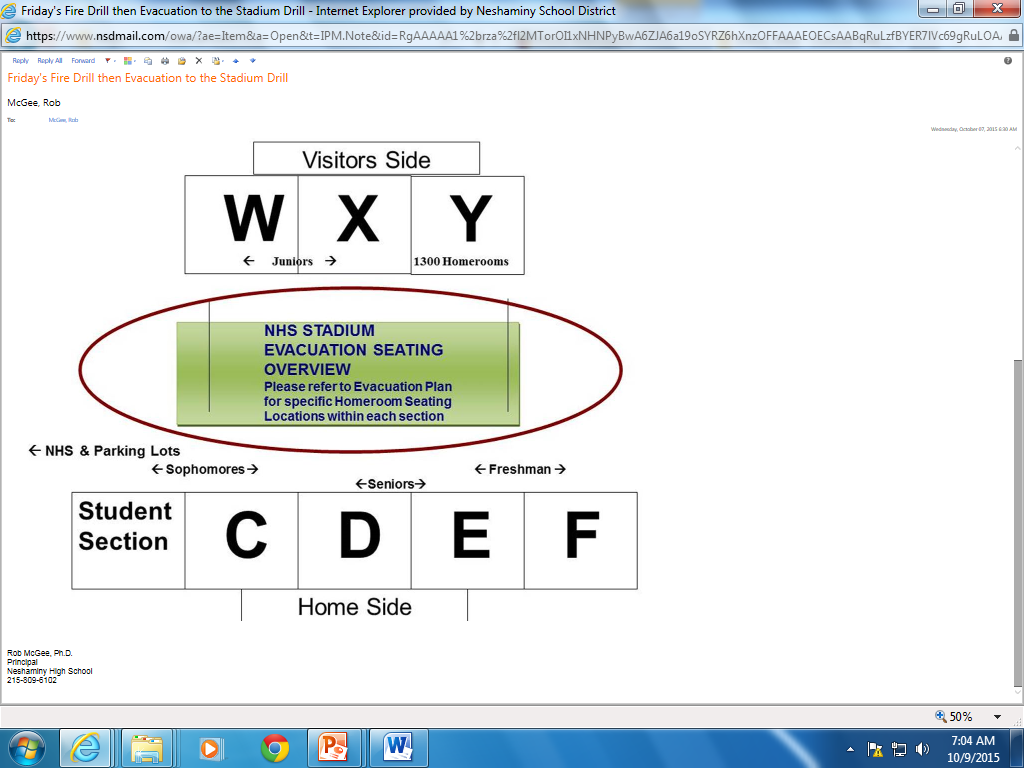 Thursday 8Oct2015 Day 5
Warm up: Ductility - Ability of a substance to be stretched into a wire; is this a physical or chemical property? What about flamability?
Homework- Complete Physical vs Chemical changes WS (packet Pg 5).
Todays Learning Objectives
Physical and chemical changes
Solids liquids and gases.
1,3,5
Wednesday 7Oct2015 Day 4
Warm up: How many grams in a kilogram?
How many centiliters are in a Liter?
How many millimeters are in a meter?
Homework- Complete Property WS (packet Pg 3).
Todays Learning Objectives
Physical and chemical properties
Intensive and extensive properties.
1,3,5
Monday 5Oct2015 Day 2
Homework- Study for Test on Chapter 2 Data Analysis tomorrow.
Todays Learning Objectives
Review for test.
    Go over PPT notes.
    Go over review packet.
1,3,5
Things to know:
Si units and metric                                                                                                                                                                                                                                                                                                                                                                                                                                                                                                                                                                                                                                                                                                                                                                                                                                                                                                                                                                                                                                                                                                                                                                                                                                                                                                                                                                                                                                                                                                                                                                                                                                                                                                                                                                                                                                                                                                                                                                                                                                                                                                                                                                                                                                                                                                                                                                                                                                                                                                                                                                                                                                                                                                                                                                                                                                                                                                                                                                                                                                                                                                                                                                                
Conversions using data analysis- set up problems
Convert Scientific notation to Standard notation
Convert Standard notation to Scientific notation
Add, subtract, multiply and divide in scientific notation
Convert from Celsius to Kelvin and Kelvin to Celsius
Know accuracy and precision, and be able to calculate percent error.
Significant figures – counting and rounding and arithmetic operations
density
Friday 2Oct2015 Day 1
Warm up:  How many sig figs in these numbers
0.00001      and    100000  and the 10 in 10 dollars.
Round to 3 sig figs .003365      3785
Homework- Complete Review Packet
Test on Chapter 2 Data Analysis will be Monday.
Todays Learning Objectives
Significant figures.
Arithmetic operations with significant figures.
3,5
Friday 2Oct2015 Day 1
Warm up:  How many sig figs in these numbers
0.00001      and    100000  and the 10 in 10 dollars.
Round to 3 sig figs .003365      3785
Homework- Complete Review Packet
Things You Need to Know 
Test on Chapter 2 Data Analysis will be Tuesday.
Todays Learning Objectives
Significant figures.
Arithmetic operations with significant figures.
3,5
Wednesday 30Sep2015 Day 5
Warm up:  The density of gold is 19.2 g/cm3, what is this value in kg/m3?
Homework- Complete Homework Problems 1-20 (page 14 and 15 in packet).
Things You Need to Know 
Test on Chapter 2 Data Analaysis will be Monday.
Todays Learning Objectives
Dimensional Analysis
Significant figures.
1
Thursday 1 Oct2015 Day 6
Warm up: A 9th grade physical science student finds the density of a piece of aluminum to be 2.54 g/cm3.  The accepted value is 2.7 g/cm3. What is the percent error? 



Homework- Complete Homework Problems 1-17 (page 14 and 15 in packet) and Homework Problems 1-8 on pg 16 of the packet
Things You Need to Know 
Test on Chapter 2 Data Analysis will be Tuesday.
Todays Learning Objectives
Significant figures.
Rounding Rules
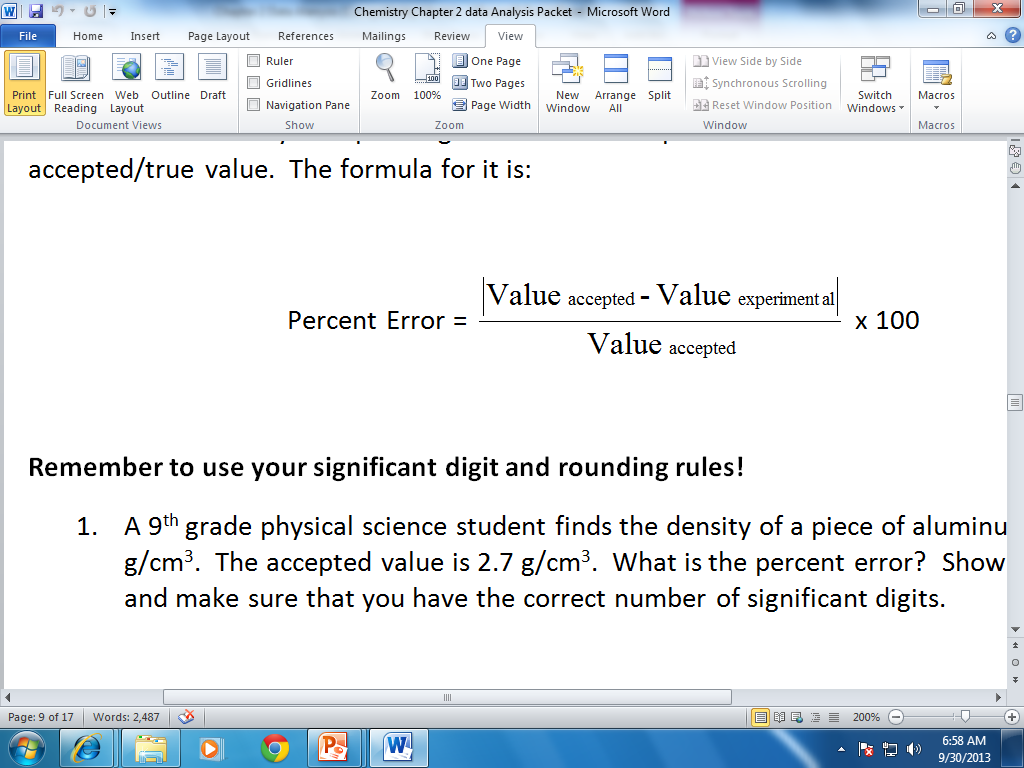 3,5
Thursday 1Oct2015 Day 6
Warm up:  How many sig figs in these numbers
0.00001      and    100000  and the 10 in 10 dollars.
Homework- Complete Homework Problems on pg 16 and 17 Due tomorrow 
Things You Need to Know 
Test on Chapter 2 Data Analysis will be Tuesday.
Todays Learning Objectives
Significant figures.
Rounding 
Math operations (sig fig rules)
1
Wednesday 30Sep2015 Day 5
Warm up:  Use Dimensional analysis for the following problem: How many liters are there in 4 moles? (1 mole = 22.4 liters)
Homework- Complete Practice Problems 17-21 (pg 10 and 11 in packet)
Things You Need to Know 
Test on Chapter 2 Data Analaysis will be Monday.
Todays Learning Objectives
Dimensional Analysis
3
Tuesday 29Sep2015 Day 4
Warm up:  Use Dimensional analysis for the following problem: How many liters are there in 4 moles? (1 mole = 22.4 liters)
Homework- Complete Practice Problems 17-21 (pg 10 and 11 in packet)
Things You Need to Know 
Test on Chapter 2 Data Analaysis will be Monday.
Todays Learning Objectives
Dimensional Analysis
1,5
Tuesday 29Sep2015 Day 4
Warm up:  Use Dimensional analysis for the following problem: How many seconds are there in a year?
Homework- Complete Practice Problems 17-21 (pg 10 and 11 in packet)
Things You Need to Know 
Test on Chapter 2 Data Anlaysis will be Monday.
Todays Learning Objectives
- 
Dimensional Analysis
3,
Monday 28Sep2015 Day 3
Warm up:  Use Dimensional analysis for the following problem: How many seconds are there in a year?
Homework- Complete Practice Problems 17-21 (pg 10 and 11 in packet)
Things You Need to Know 
Test on Chapter 2 Data Anlaysis will be Monday.
Todays Learning Objectives
- 
Dimensional Analysis
1,5
Friday 25Sep2015 Day 2
Warm up:  You have a 35 ml solution with a mass of 43 grams. Will this solution float in water or not?
Explain your reasoning.
Homework- Do homework problems on pg 10 of packet.
Things You Need to Know 
Test on Chapter 2 Data Anlaysis will be in about 1 week.
Super moon Eclipse on Sunday Nite
Todays Learning Objectives
Density- 
Dimensional Analysis
all
Thursday 24Sep2015 Day 4
Warm up:  Use your calculator to solve the following:     
                    (5.31 X 10-2) X (2.46X 105)
                   (6.42 X 10-2 ) X (3.21 X 103)
Hint: Remember orders of operation
Homework- Complete Density WS
Things You Need to Know 
Test on Chapter 2 Data Anlaysis will be in about 1 week.
Super moon Eclipse on Sunday Nite
Todays Learning Objectives
Scientific notation – Math operations with Calculator
Density
3,5
(5.31 X 10-2) X (2.46X 105)    
           (6.42 X 10-2 ) X (3.21 X 103) 
 = 

http://www.timeanddate.com/eclipse/lunar/2015-september-28
Tuesday 22Sep2015 Day 6
Warm up:  Use your calculator to solve the following:     
                     (5.31 X 10-2) X (2.46X 105)
                   (6.42 X 10-2 ) X (3.21 X 103)
Homework- Complete Density WS
Things You Need to Know 
Test on Chapter 2 Data Anlaysis will be in about 1 week
Todays Learning Objectives
Scientific notation – Math operations with Calculator
Density
Tuesday 22Sep2015 Day 6
Warm up:  Use your calculator to solve the following:     
                     (5.31 X 10-2) X (2.46X 105)
                     (5.31 X 10-2) ÷ (2.46X 105)

Homework- Complete Calculator Practice section 1-8 page 8
Things You Need to Know 
Test on Chapter 2 Data Anlaysis will be in about 1 week
Todays Learning Objectives
Scientific notation – Math operations with Calculator
(5.31 X 10-2) X (2.46X 105) = 
13.06 X 103 or 1.31 X 104
    (5.31 X 10-2) ÷ (2.46X 105) = 2.16 X 107
Thursday 17Sep2015 Day 3
Warm up:  Look over Chapter 1 notes.
Homework- Complete WS 8 Scientific Notation
Things You Need to Know 
Quiz on Chapter 1 TODAY!!!
Todays Learning Objectives
Temperature conversions.
Scientific notation
Wednesday 16Sep2015 Day 2
Warm up:  What is the SI unit for length? Mass?
Homework- Review study guide for Chapter 1: Intro to Chemistry Quiz Tomorrow
Things You Need to Know 
Chapter 1: Intro to Chemistry Quiz Tomorrow (This will be a short quiz- 10 questions)

Todays Learning Objectives
Begin Chapter 2: Data Analysis
Friday 11Sep2015 Day 1
Warm up:  Look over elements for quiz
Homework- None
Things You Need to Know 

Todays Learning Objectives
Chapter 1 notes
Thursday 10Sep2015 Day 6
Warm up:  What are the symbols for potassium, Lead and Sodium?
What are these elements: F, S, P, Be, Ni and W? 
Homework- Study Element Top 40 for Quiz on Friday
(Hint: Use Mr. Dillon’s Website Jeopardy and Flash card review)
Things You Need to Know 
Top 40 Element Quiz will be Friday 9-11-2015

Todays Learning Objectives
Chapter 1 notes
Potassium = K,  Lead = Pb and Sodium = Na

F = Fluorine,  S = sulfur , P =phosphorus, 
Be = Beryllium, Ni = Nickel, W = Tungsten
Wednesday 9Sep2015 Day 5
Warm up:  What is Chemistry? 
Homework- Study Element Top 40 for Quiz on Friday

Things You Need to Know 
Top 40 Element Quiz will be next Friday
Todays Learning Objectives
Safety
Web Page
Intro to Chem 1 Course
Begin Chapter 1 notes
Tuesday 8Sep2015 Day 4
Warm up:  What is Chemistry? 
Homework- Study Element Top 40 for Quiz on Friday

Things You Need to Know 
 Top 40 Element Quiz will be next Friday
Todays Learning Objectives
Class Rules
Safety – Collect Signed Safety contracts and Rules.
Course Syllabus
Friday 4Sep2015 Day 3
Warm up:  What is Chemistry? 
Homework- 
Sign safety Contract and class procedures (Parent and student).
Read section 1.2 and 1.3 (pgs 7-15) in text.
Things You Need to Know 
 Top 40 Element Quiz will be next Friday
Todays Learning Objectives
Class Rules
Safety – Collect Signed Safety contracts and Rules.
Course Syllabus
Thursday 3Sep2015 Day 2
Warm up:  What is Chemistry? 
Homework- 
Sign safety Contract and class procedures (Parent and student).
Read section 1.2 and 1.3 (pgs 7-15) in text.
Things You Need to Know 
Todays Learning Objectives
Issue text books
Complete student survey
Class Rules
Safety
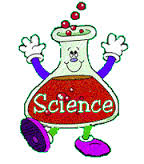 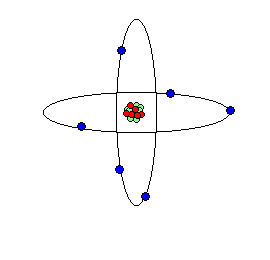 Welcome to Chemistry 1
Mr. Dillon
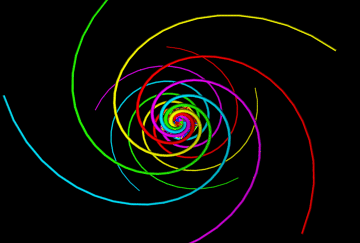 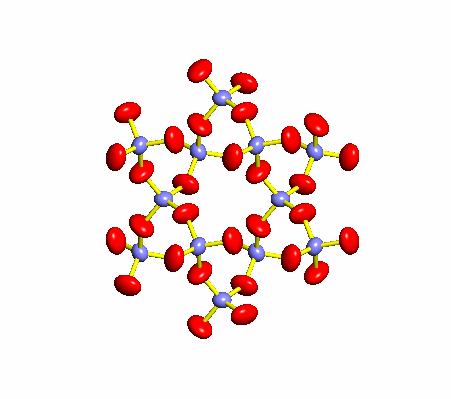 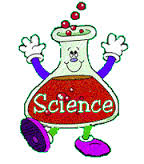 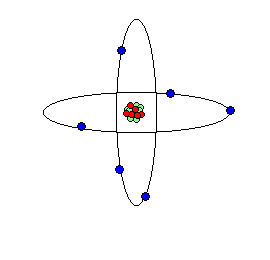 Welcome to Chemistry 1
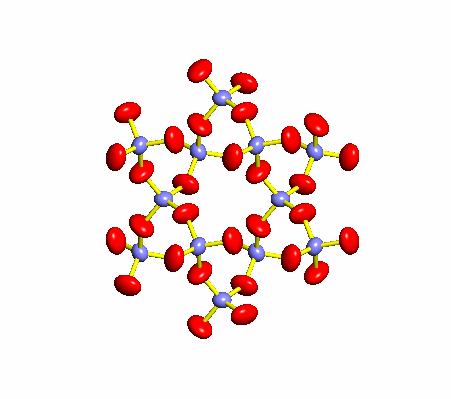 Mr. Dillon
Mrs Wise
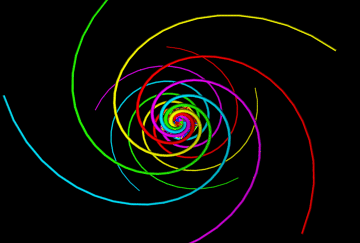